StudyMafia.Org
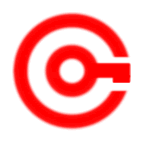 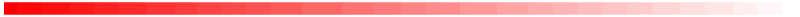 Water Quality 
Parameters
Submitted To:	                                  Submitted By:
                       Studymafia.org                                          Studymafia.org
Table Contents
Definition
Introduction
Classification of Water
Physical Parameters of Water Quality
Chemical Parameters of Water Quality
Conclusion
2
[Speaker Notes: SAY:Before we wrap up the course, let’s review what we have learned today.

During this course, we have
<READ the bullets from the slide.>

GO to next slide.]
Definition
Water is the second most important need for life to exist after air.
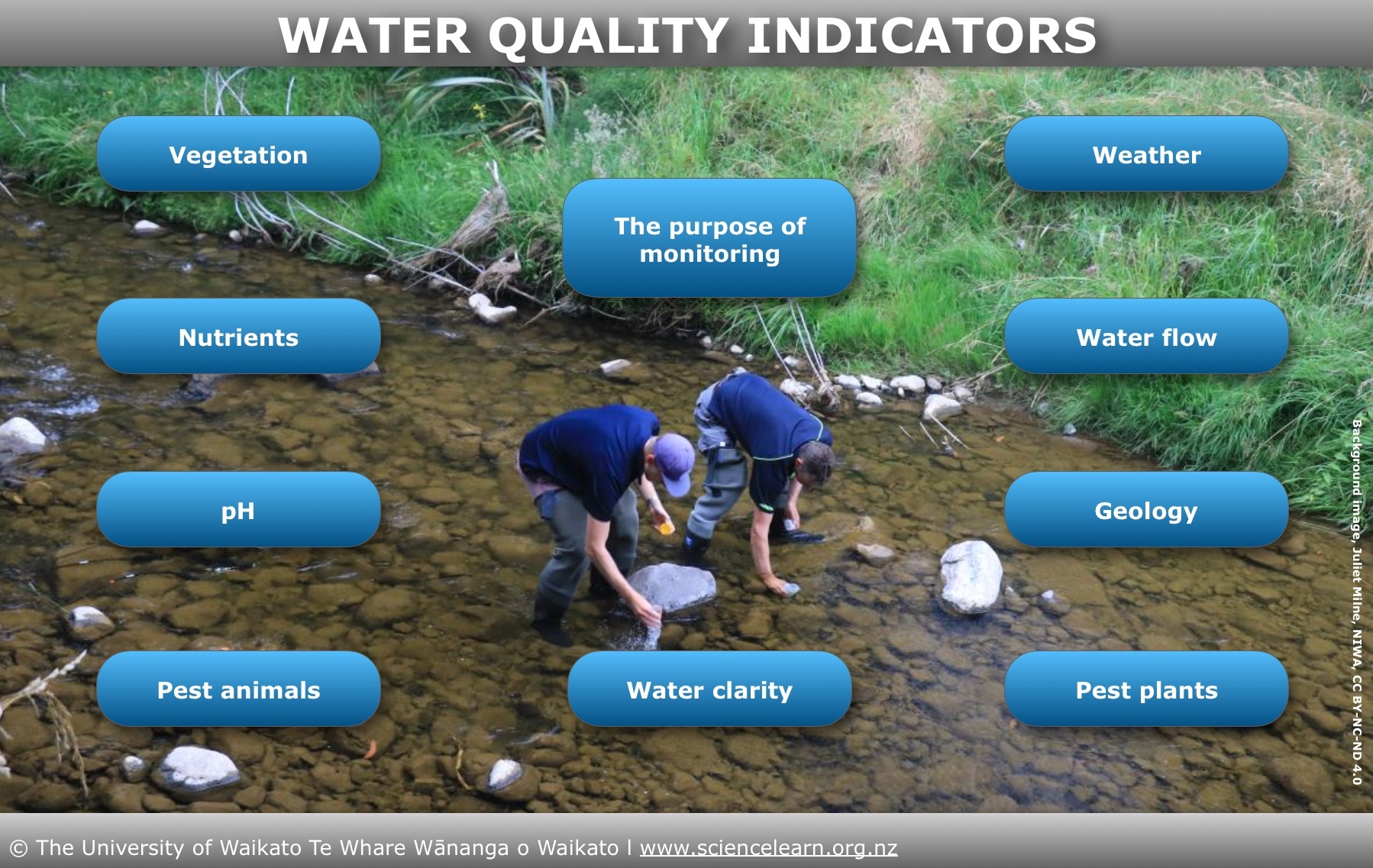 3
[Speaker Notes: SAY:Before we wrap up the course, let’s review what we have learned today.

During this course, we have
<READ the bullets from the slide.>

GO to next slide.]
Introduction
As a result, water quality has been described extensively in the scientific literature. The most popular definition of water quality is “it is the physical, chemical, and biological characteristics of water”.
Water quality is a measure of the condition of water relative to the requirements of one or more biotic species and/or to any human need or purpose
4
[Speaker Notes: SAY:Before we wrap up the course, let’s review what we have learned today.

During this course, we have
<READ the bullets from the slide.>

GO to next slide.]
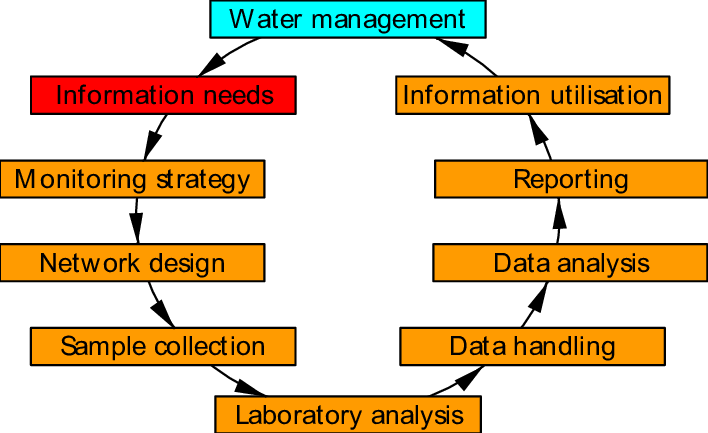 ●●●
5
[Speaker Notes: SAY:
The purpose of epidemiology in public health practice is to

discover the agent, host, and environmental factors that affect health;
determine the relative importance of causes of illness, disability, and death;
identify those segments of the population that have the greatest risk from specific causes of ill health; and
evaluate the effectiveness of health programs and services in improving population health.
GO to next slide.]
Classification of Water
Based on its source, water can be divided into ground water and surface water.
Both types of water can be exposed to contamination risks from agricultural, industrial, and domestic activities, which may include many types of pollutants such as heavy metals, pesticides, fertilizers, hazardous chemicals, and oils
●●●
6
[Speaker Notes: SAY:
The purpose of epidemiology in public health practice is to

discover the agent, host, and environmental factors that affect health;
determine the relative importance of causes of illness, disability, and death;
identify those segments of the population that have the greatest risk from specific causes of ill health; and
evaluate the effectiveness of health programs and services in improving population health.
GO to next slide.]
Classification of Water
Potable water: It is safe to drink, pleasant to taste, and usable for domestic purposes 
Palatable water: It is esthetically pleasing; it considers the presence of chemicals that do not cause a threat to human health.
Contaminated (polluted) water: It is that water containing unwanted physical, chemical, biological, or radiological substances.
Infected water: It is contaminated with pathogenic organism
7
[Speaker Notes: SAY:
The purpose of epidemiology in public health practice is to

discover the agent, host, and environmental factors that affect health;
determine the relative importance of causes of illness, disability, and death;
identify those segments of the population that have the greatest risk from specific causes of ill health; and
evaluate the effectiveness of health programs and services in improving population health.
GO to next slide.]
Physical Parameters of Water Quality
Turbidity
Turbidity is the cloudiness of water . It is a measure of the ability of light to pass through water. It is caused by suspended material such as clay, silt, organic material, plankton, and other particulate materials in water
●●●
8
[Speaker Notes: SAY:
The purpose of epidemiology in public health practice is to

discover the agent, host, and environmental factors that affect health;
determine the relative importance of causes of illness, disability, and death;
identify those segments of the population that have the greatest risk from specific causes of ill health; and
evaluate the effectiveness of health programs and services in improving population health.
GO to next slide.]
Physical Parameters of Water Quality
Temperature
Palatability, viscosity, solubility, odors, and chemical reactions are influenced by temperature. 
Thereby, the sedimentation and chlorination processes and biological oxygen demand (BOD) are temperature dependent. It also affects the biosorption process of the dissolved heavy metals in water.
●●●
9
[Speaker Notes: SAY:
The purpose of epidemiology in public health practice is to

discover the agent, host, and environmental factors that affect health;
determine the relative importance of causes of illness, disability, and death;
identify those segments of the population that have the greatest risk from specific causes of ill health; and
evaluate the effectiveness of health programs and services in improving population health.
GO to next slide.]
Physical Parameters of Water Quality
Color
Materials decayed from organic matter, namely, vegetation and inorganic matter such as soil, stones, and rocks impart color to water, which is objectionable for esthetic reasons, not for health reasons.
●●●
10
[Speaker Notes: SAY:
The purpose of epidemiology in public health practice is to

discover the agent, host, and environmental factors that affect health;
determine the relative importance of causes of illness, disability, and death;
identify those segments of the population that have the greatest risk from specific causes of ill health; and
evaluate the effectiveness of health programs and services in improving population health.
GO to next slide.]
Physical Parameters of Water Quality
Taste and odor
Taste and odor in water can be caused by foreign matter such as organic materials, inorganic compounds, or dissolved gasses. These materials may come from natural, domestic, or agricultural sources.
●●●
11
[Speaker Notes: SAY:
The purpose of epidemiology in public health practice is to

discover the agent, host, and environmental factors that affect health;
determine the relative importance of causes of illness, disability, and death;
identify those segments of the population that have the greatest risk from specific causes of ill health; and
evaluate the effectiveness of health programs and services in improving population health.
GO to next slide.]
Physical Parameters of Water Quality
Solids
Solids occur in water either in solution or in suspension. These two types of solids can be identified by using a glass fiber filter that the water sample passes through.
By definition, the suspended solids are retained on the top of the filter and the dissolved solids pass through the filter with the water.
12
[Speaker Notes: SAY:
The purpose of epidemiology in public health practice is to

discover the agent, host, and environmental factors that affect health;
determine the relative importance of causes of illness, disability, and death;
identify those segments of the population that have the greatest risk from specific causes of ill health; and
evaluate the effectiveness of health programs and services in improving population health.
GO to next slide.]
Chemical Parameters of Water Quality
pH
pH is one of the most important parameters of water quality. It is defined as the negative logarithm of the hydrogen ion concentration.
It is a dimensionless number indicating the strength of an acidic or a basic solution. Actually, pH of water is a measure of how acidic/basic water is?
●●●
13
[Speaker Notes: SAY:
The purpose of epidemiology in public health practice is to

discover the agent, host, and environmental factors that affect health;
determine the relative importance of causes of illness, disability, and death;
identify those segments of the population that have the greatest risk from specific causes of ill health; and
evaluate the effectiveness of health programs and services in improving population health.
GO to next slide.]
Chemical Parameters of Water Quality
Acidity
Acidity is the measure of acids in a solution. The acidity of water is its quantitative capacity to neutralize a strong base to a selected pH level. 
Acidity in water is usually due to carbon dioxide, mineral acids, and hydrolyzed salts such as ferric and aluminum sulfates.
●●●
14
[Speaker Notes: SAY:
The purpose of epidemiology in public health practice is to

discover the agent, host, and environmental factors that affect health;
determine the relative importance of causes of illness, disability, and death;
identify those segments of the population that have the greatest risk from specific causes of ill health; and
evaluate the effectiveness of health programs and services in improving population health.
GO to next slide.]
Chemical Parameters of Water Quality
Alkalinity
The alkalinity of water is its acid-neutralizing capacity comprised of the total of all titratable bases. 
The measurement of alkalinity of water is necessary to determine the amount of lime and soda needed for water softening (e.g., for corrosion control in conditioning the boiler feed water).
●●●
15
[Speaker Notes: SAY:
The purpose of epidemiology in public health practice is to

discover the agent, host, and environmental factors that affect health;
determine the relative importance of causes of illness, disability, and death;
identify those segments of the population that have the greatest risk from specific causes of ill health; and
evaluate the effectiveness of health programs and services in improving population health.
GO to next slide.]
Chemical Parameters of Water Quality
Chloride
Chloride occurs naturally in groundwater, streams, and lakes, but the presence of relatively high chloride concentration in freshwater (about 250 mg/L or more) may indicate wastewater pollution.
Chlorides may enter surface water from several sources including chloride-containing rock, agricultural runoff, and wastewater.
●●●
16
[Speaker Notes: SAY:
The purpose of epidemiology in public health practice is to

discover the agent, host, and environmental factors that affect health;
determine the relative importance of causes of illness, disability, and death;
identify those segments of the population that have the greatest risk from specific causes of ill health; and
evaluate the effectiveness of health programs and services in improving population health.
GO to next slide.]
Chemical Parameters of Water Quality
Nitrogen
There are four forms of nitrogen in water and wastewater: organic nitrogen, ammonia nitrogen, nitrite nitrogen, and nitrate nitrogen. 
If water is contaminated with sewage, most of the nitrogen is in the forms of organic and ammonia, which are transformed by microbes to form nitrites and nitrates.
●●●
17
[Speaker Notes: SAY:
The purpose of epidemiology in public health practice is to

discover the agent, host, and environmental factors that affect health;
determine the relative importance of causes of illness, disability, and death;
identify those segments of the population that have the greatest risk from specific causes of ill health; and
evaluate the effectiveness of health programs and services in improving population health.
GO to next slide.]
Chemical Parameters of Water Quality
Fluoride
A moderate amount of fluoride ions (F−) in drinking water contributes to good dental health [10, 19]. About 1.0 mg/L is effective in preventing tooth decay, particularly in children.
Excessive amounts of fluoride cause discolored teeth, a condition known as dental fluorosis.
18
[Speaker Notes: SAY:
The purpose of epidemiology in public health practice is to

discover the agent, host, and environmental factors that affect health;
determine the relative importance of causes of illness, disability, and death;
identify those segments of the population that have the greatest risk from specific causes of ill health; and
evaluate the effectiveness of health programs and services in improving population health.
GO to next slide.]
Conclusion
Parameters that are frequently sampled or monitored for water quality include temperature, dissolved oxygen, pH, conductivity, ORP, and turbidity. 
However water monitoring may also include measuring total algae, ISEs (ammonia, nitrate, chloride), or laboratory parameters such as BOD, titration, or TOC.
19
[Speaker Notes: SAY:
The purpose of epidemiology in public health practice is to

discover the agent, host, and environmental factors that affect health;
determine the relative importance of causes of illness, disability, and death;
identify those segments of the population that have the greatest risk from specific causes of ill health; and
evaluate the effectiveness of health programs and services in improving population health.
GO to next slide.]
References
Google.com
Wikipedia.org
Studymafia.org
Slidespanda.com
ThanksTo StudyMafia.org